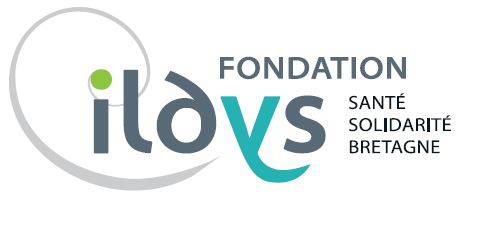 CRCM de Roscoff Collaborations équipe soignante /patients-parents
Présentation du  12 octobre 2017
Nantes
A Caroff- M Péran A Dirou-Floc h Morgane
[Speaker Notes: Dans cette présentation, nous ne développerons pas tout ce qu’induit la prise en charge du patient et son projet de soin personnalisé et partagé.
Bien évidemment dans ce cadre un retour lui est fait des contenus et orientations proposées faisant suite aux Réunions de Concertation Plurisdisciplinaires (RCP)
Nous avons souhaité mettre en évidence des exemple  de collaborations avec les patients et ou leur familles]
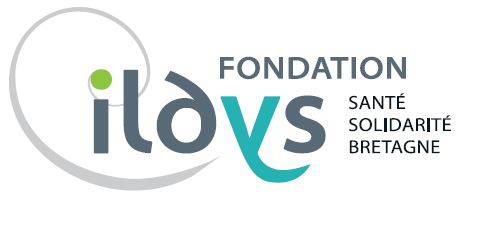 P                             Collaborations dans la structure :
Participation à la CRUQ
     La Commission des Relations avec les Usagers et de la Qualité de la Prise en Charge (CRUQPC) est chargée d’assister et d’orienter toute personne qui s’estime victime d’un préjudice du fait de l’activité de l’établissement et de l’informer sur les voies de conciliation et de recours dont elle dispose. Un parent de patient participe à cette commission.

Participation au CLIN
	un parent de patient est invité permanent aux réunions du Comité de lutte contre les Infections Nosocomiales.

Le Patient Traceur
 Démarche qualité au cours de laquelle le patient est rencontré par l’équipe « patient traceur » afin de mesurer sa prise en charge selon les  attendus ( identito vigilance, pec de la douleur etc…)
[Speaker Notes: Nous commencerons par dire la place des patients de façon générale au sein de la fondation]
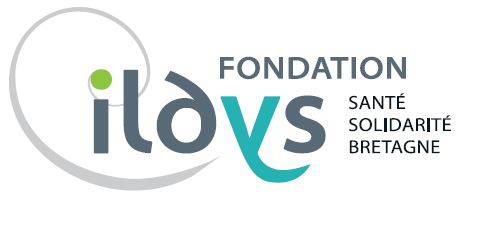 La       La coordination des soins du CRCM
Cette mission essentielle au sein d’un CRCM suppose de nombreux liens directs avec les patients et/ou leurs familles afin d’organiser leur prise en soins dans les meilleurs conditions:
Liens lors du dépistage de la maladie

Echanges dans le suivi des soins (appels téléphoniques, suivi des cures ATB  …)

Coordination dans la prise en charge entre les différents acteurs, prestataires

A la demande des familles, interventions dans le milieu scolaire ou auprès d’assistantes maternelles

Lors de la programmation des venues, où le patient informe de sa disponibilité, où les programmations sont ajustées en fonction des besoins 
Participation d’un patient  au programme Phare M.
 
 Participation des Médecins du CRCM à l’assemblée territoriale VLM
  Les familles et patients choisissent les thèmes
[Speaker Notes: Programmation des venues: le planning de ses activités lui est communiqué avant la venue, ce qui permet les réajustements si besoin 
Programme phareM  2-12ans amelioration de l’etat nutritionnel
Améloration de l’activité physique  ( participation 1 patient)]
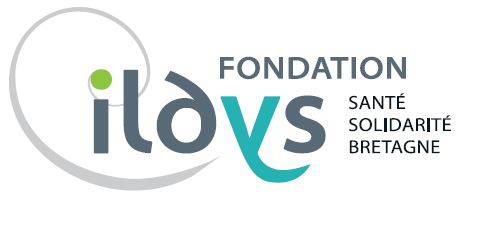 L                                    L’éducation  thérapeutique
Chaque patient, ou parent de patient se voit proposer l’intégration au programme d’Education thérapeutique:

 après une présentation dudit  programme, son adhésion signée  sera recueillie par l’équipe soignante.

Sa collaboration avec le professionnel de santé permettra d’établir un Bilan Educatif Partagé (BEP)

 puis à partir de là, toujours avec le patient, de définir les objectifs qui lui sont prioritaires.

  Pour mener à bien les séances d’ETP des outils sont créés en collaboration avec le patient qui les teste et permet leur réajustement
[Speaker Notes: Fiche résumée du programme d’ETP Mucoviscidose présentée sur la plateforme ETP 29  qui recense l’ensemble des programmes proposés sur le territoire 
Lien avec le GETHEM]
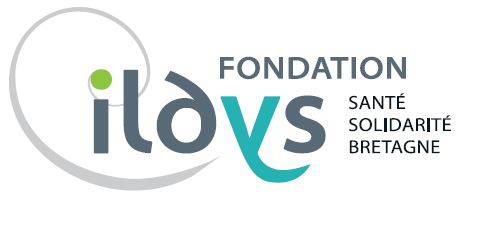 E                                            Expression vocale
Depuis décembre 2004, plusieurs ateliers musicaux ont vu le jour au centre de Perharidy à Roscoff . 
En septembre 2006, le chant a trouvé une place privilégiée auprès
des patients vivant avec la mucoviscidose, lors de leur hospitalisation.
L’expression vocale se dispense en individuel  dans les chambres ou en salle de musique. 
les séances sont animées par une musicothérapeute.

	La première séance est un temps d’échange, afin de connaître les goûts musicaux du  patient, « sa pratique musicale » mais aussi ses éventuelles pratiques sportives, sa manière d’appréhender la respiration.
Les objectifs de cette expression vocale sont de développer l’écoute, d’amener à une découverte de soi, de trouver l’amusement et le plaisir de chanter.
On peut y fredonner, murmurer, mais aussi  crier, rire, vibrer, danser, et bien sûr CHANTER.
	Les patients « ressource » participent au groupe de réflexion pluridisciplinaire 	créé en 2006 et témoignent des bienfaits de cette activité  et    du prolongement qu’ils 	peuvent  dans leur vie personnelle ….
[Speaker Notes: Extrait du n°119 de Vaincre la Mucoviscidose
Le bilan annuel se fait en présence de un ou plusieurs patients qui font part de leur expérience et du prolongement de l’activité dans le vie personnelle]
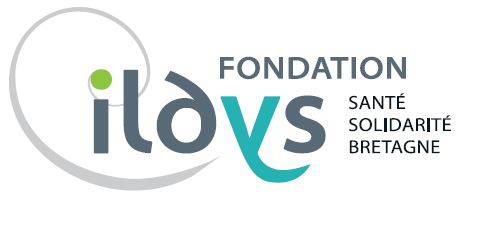 Groupes de paroles
Les groupes de paroles sont destinés aux familles d’enfants et d’adolescents suivis sur le CRCM.
 Sont proposées 2 dates /an



Les groupes sont animés par la psychologue du service ainsi qu’un médecin pédiatre
[Speaker Notes: Pas de thème précis en objet de réunion; les familles sont ciblées par tranches d’âges
Groupes famille enfants  1 à 6 ans
Groupes familles  ado   ( questionnaires aux familles pour recueil de l’attendu : ex difficile de venir sur un we d’où l’idée de réaliser le groupe de paroles sur venue des ados ( pas sans difficulté)]
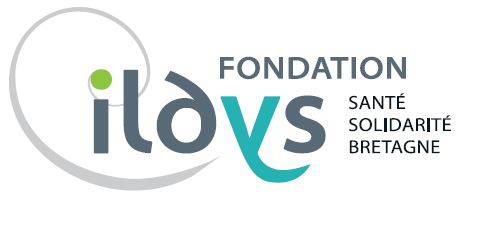 L                      l                 La Recherche Clinique
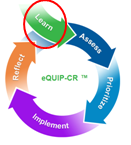 eQUIP-CR à Roscoff : en résumé
[Speaker Notes: Le CRCM de Roscoff participe à x études:  exemple PTC, Orkambi, le Tezacaftor,]
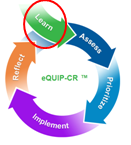 eQUIP-CR à Roscoff : en résumé
Août 2012 – novembre 2013 : 5 réunions  
Actions diverses autour de 2 objectifs principaux : 
Améliorer la communication auprès des patients
Améliorer la communication avec l’équipe soignante
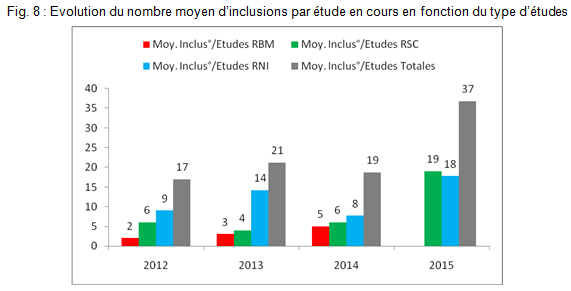 8
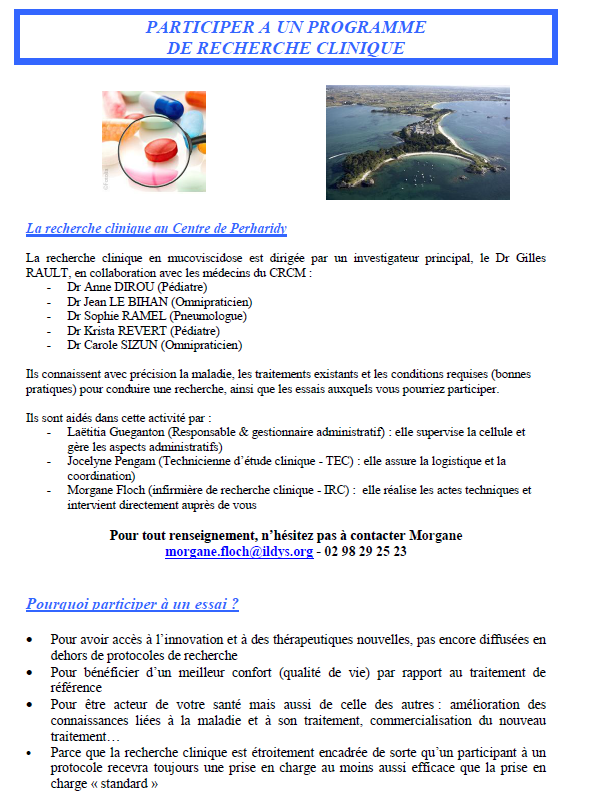 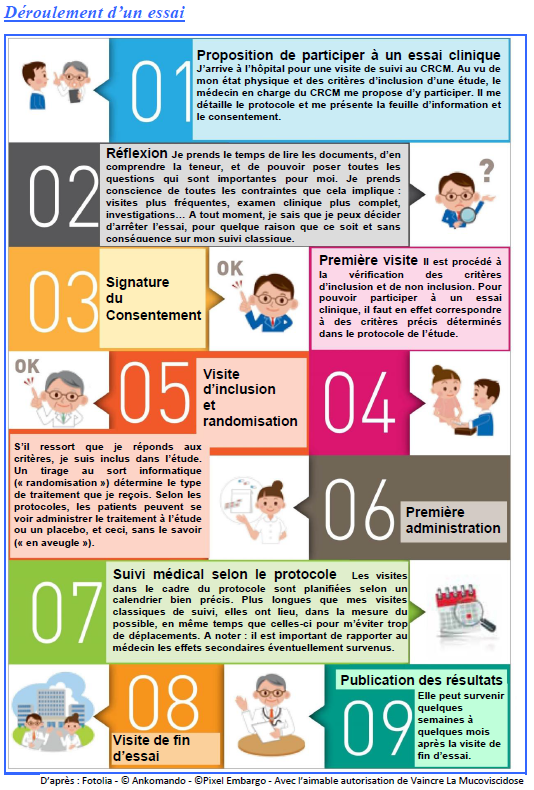 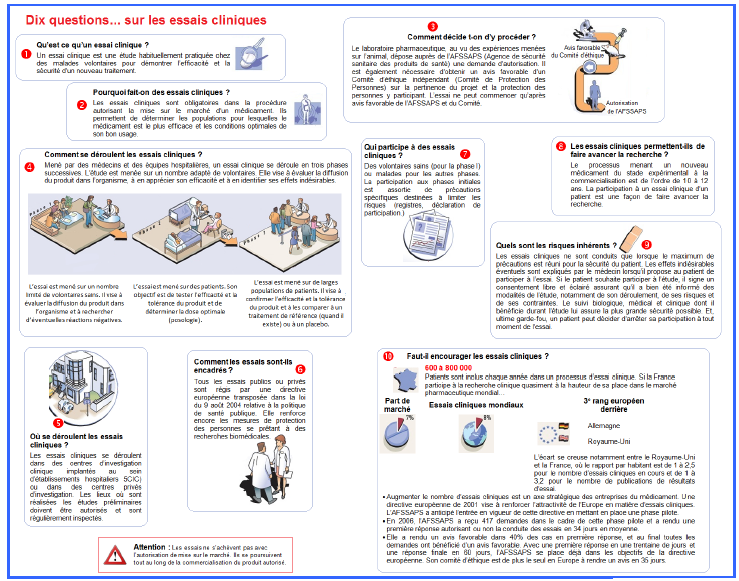 9
Réunion eQUIP PNRC, 22/09/2016
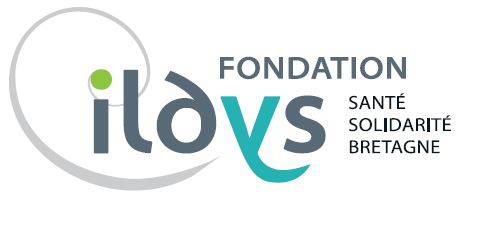 Le mur d’affichage 
 HJ et Coordination des soins
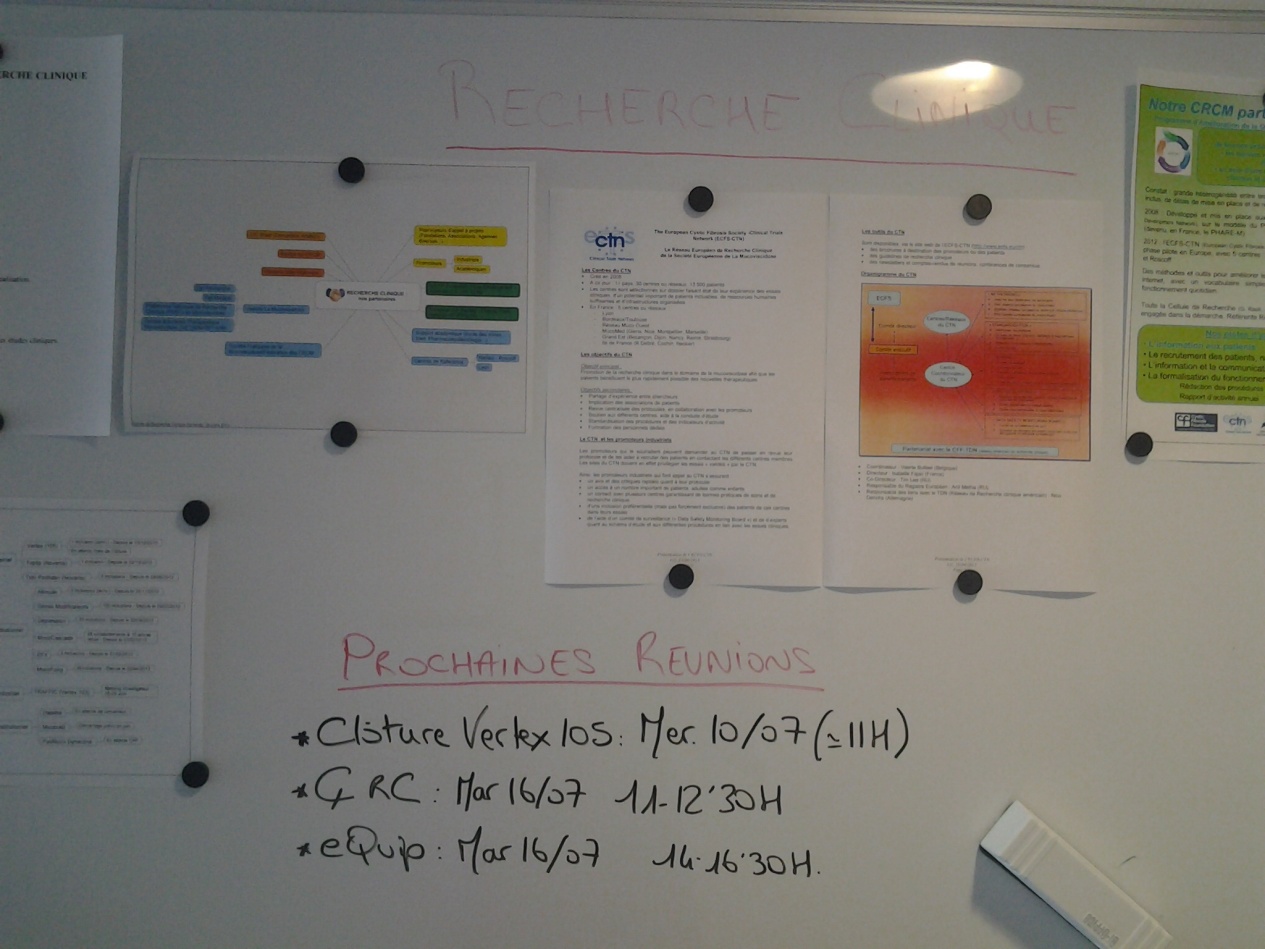 La présentation de la cellule
 L’affiche Equip
 La plaquette information patient
 Les différentes phases d’un essai clinique
10
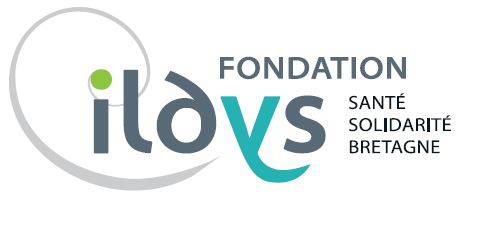 G                         Groupes de travail :
Récente mise en place d’un groupe de travail sur la Fertilité et la Mucoviscidose incluant un patient:
Réunion de travail avec invitation  de patients sur l’hypofertilité et le prélèvement précoce de spermatozoïdes, en partenariat avec le CHU de Brest



Groupe de travail sur le sport et la mucoviscidose :
Collaboration APA et patient soit lors des hospitalisations du patient ou lors de réunions programmée
Collaboration avec responsable CECOREM sur création d’outils adaptés sur activités sportives en réhabilitation respiratoire.
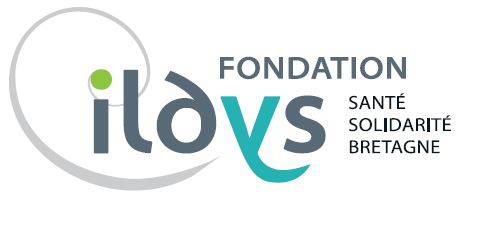 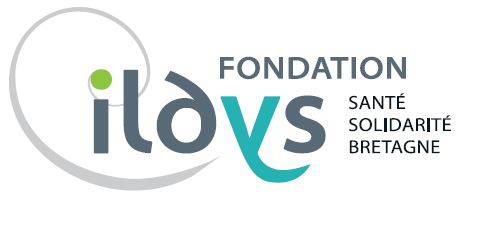 les projets ……
les projets ……
Dans les projets:

Questionner la création d’un  collectif  de patients  ou de parents de patients


Publication d’une Newsletter à destination des patients et de leur famille

	 
La mise en place de groupes de paroles pour les adultes.
[Speaker Notes: La newletter  sera un outil de communication sur les temps forts du CRCM , ses groupes de paroles, les études de recherche clinique, les évènements à venir, sportifs ou autre]
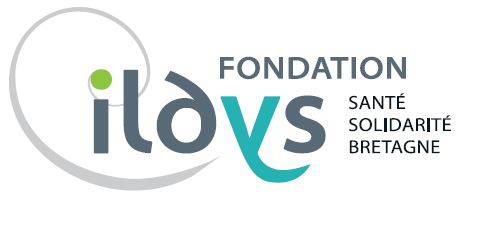 Merci pour votre attention




Vos questions  ?
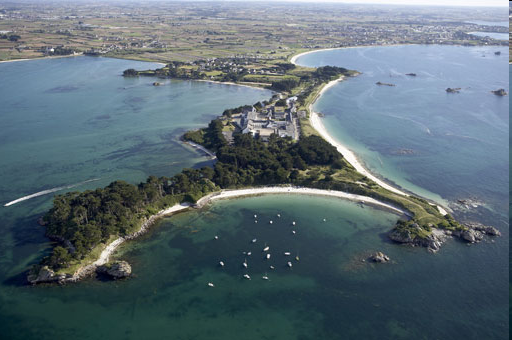